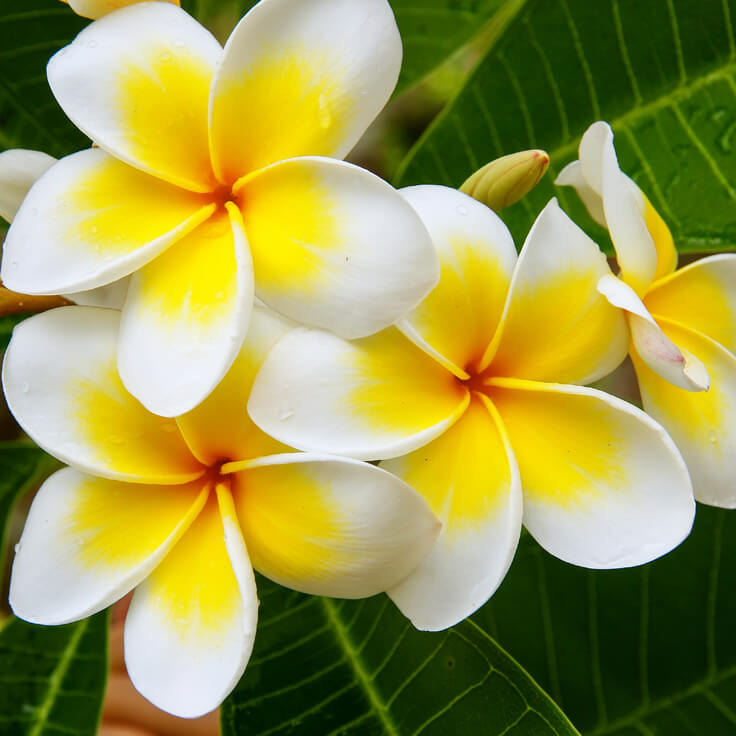 তোমাদের সকলকে
স্বাগতম
পরিচিতি
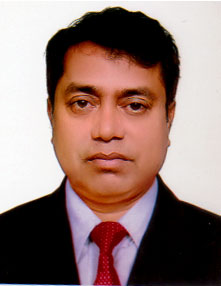 একাদশ শ্রেণি
ব্যবসায় সংগঠন ও ব্যবস্থাপনা -১
বিষয়ঃ সমবায় সমিতি
সময়ঃ ৪০ মিনিট
মোঃ তোফায়েল হোসেন
প্রভাষক (ব্যবস্থাপনা ) 
সান্তাহার টেকনিক্যাল এ্যান্ড বিজনেস ম্যানেজমেন্ট কলেজ। 
ডাকঃ সান্তাহার ,উপজেলাঃ আদমদীঘি জেলাঃবগুড়া।
  মোবাইলঃ ০১৭১৬০১৭৩৫১
Email:-  litonnenews70@gmail.com
এসো আমরা কিছু ছবি লক্ষ্য করি
সমবায় সমিতি
আজকের পাঠ
সমবায় সমিতি   
(Co-operative Society)
শিখনফল...
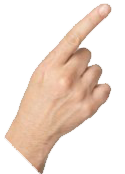 সমবায় সমিতির ধারণা বলতে পারবে ।
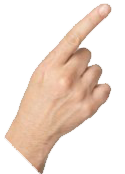 সমবায় সংগঠনের বৈশিষ্ট্য বলতে পারবে।
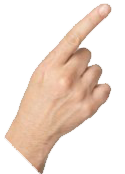 সমবায় সমিতির প্রকারভেদ বলতে।
সমবায় নিয়ে ধারণা
সমবায়ের শাব্দিক অর্থ হলো যৌথ উদ্যোগে বা প্রচেষ্টায় এগিয়ে যাওয়ার অনুপ্রেরণা ও চিন্তা থেকেই সমবায়ের উৎপত্তি ।
ধারণা
সর্বপ্রথম সমবায় আন্দোলনের সূচনা হয় পশ্চিম ইউরোপ,উত্তর আমেরিকা ও জাপান । তবে সমবায় সমিতি প্রতিষ্ঠার পথে অগ্রপথিক সংগঠন হয়েছে  ১৮৪৪ সালে উত্তর ইংল্যান্ডের রচডেল নামক স্থানে প্রতিষ্ঠিত রচডেল সমবায় সমিতি (Rochdale Equitable Pioneers Society) ২৮ স্টার্লিং পাউন্ড পুঁজি নিয়ে প্রতিষ্টিত এ সমবায় সমিতিকে বিশ্বের সর্বপ্রথম সমবায় ব্যবসায় হিসেবে গণ্য করা হয় ।
Rochdale Equitable Pioneers Society
কুমিল্লায় পল্লী উন্নয়ন একাডেমি (BARD) প্রতিষ্টার মাধ্যমে সমবায় সমিতি আন্দোলন ব্যাপক জনপ্রিয়তা লাভ করে।
সমবায় সমিতির শ্লোগান
‘ভিখারির হাত হোক কর্মীর হাতিয়ার’, 
‘দশে মিলে করি কাজ হারিজিতি নাহি লাজ’
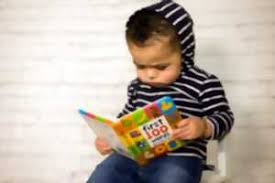 সময় 
৩ মিনিট
একক কাজ
১।প্রশ্নঃ সমবায়ের শাব্দিক অর্থ কী ?
উত্তরঃ যৌথ প্রচেষ্টা
২।প্রশ্নঃ সমবায় সমিতি প্রথম প্রতিষ্টিত হয় কোথায় ?
উত্তরঃ রচডেল ইংল্যান্ড
৩।প্রশ্নঃ রচডেল সমবায় সমিতির প্রাথমিক পুঁজি কত ছিল ?
উত্তরঃ ২৮ স্টার্লিং পাউন্ড
বৈশিষ্ট্য
দেশের প্রচলিত আইন  অনুযায়ী কতিপয় ব্যক্তিবর্গ স্বেচ্ছায় সংঘবদ্ধ হয়ে সমবায় সমিতি  গঠন করে।
সমবায় মুল উদ্দেশ্য হল এর সদসদের পারস্পারিক কল্যাণ ও অর্থনৈতি সমৃদ্ধি নিশ্চিত করা।
সমবায় সমিতির আরেকটি অন্যতম বৈশিষ্ট্য হল ২০০১ সালের আইনের ৮ (১ক) ধারা অনুযায়ী প্রাথমিক সমবায় সমিতি গঠন করতে হলে কমপক্ষে ২০ জন ব্যক্তি সদস্য এবং কেন্দ্রীয় ও জাতীয় সমবায় সমিতিতে ১০ জন প্রাতিষ্টানিক সদস্য থাকতে হবে।
এ সমিতিতে মূলধন স্বল্প অথচ সমমূল্যের কতকগুলো শেয়ারে বিভক্ত হয়।
এ ধরনের সমবায় সমিতির ব্যবস্থাপনা ও পরিচালনার সকল স্তরে গনতান্ত্রিক নীতিমালা থাকে।
দলিয় কাজ
সময় 
৫ মিনিট
সমবায় সমিতির প্রয়োজনিয়তা ব্যাখ্যা কর ?
1ম
দল
সমবায় সমিতির দু’টি বৈশিষ্ট্য লিখ ?
২য়
দল
সমবায় সমিতির প্রকারভেদ
কৃষি সমবায় সমিতি
মৎস জীবী  সমবায়  সমিতি
মৃৎশিল্প সমবায় সমিতি
তাঁতি  সমবায় সমিতি
পরিবহন  সমবায় সমিতি
দুগ্ধ  সমবায় সমিতি
মুক্তিযোদ্ধা সমবায় সমিতি
হকার্স  সমবায় সমিতি
দোকানদার  সমবায় সমিতি
বই দোকানদার সমবায় সমিতি
টিভি চ্যানেল সমবায় সমিতি
ফাস্ট ফুড সমবায় সমিতি
জোড়ায় কাজ
সময় ৩মিনিট
সমবায় সমিতির পাঁচটি করে প্রকারভেদ লিখ?
মূল্যায়ন
বিশ্বের সর্বপ্রথম সমবায় সমিতি রচডেল সমিতি প্রতিষ্ঠিত হয় কত সালে ?
ক
খ
গ
ঘ
১৮৩৮
১৯৩৪
১৮৪৪
১৯৪৪
বাড়ির কাজ
বাংলাদেশের প্রেক্ষাপটে সমবায় সমিতি সমাজ উন্নয়নে  কি গুরুত্ববহন করে তা লিখে  আনবে ।
ধন্যবাদ